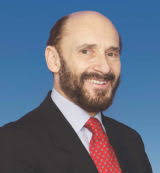 Модель Таффлера
Британський учений Р. Таффлер (Taffler) запропонував 1977 року чотирифакторну прогнозну модель, використавши такий підхід:

Z=0,53X1+0,13X2+0,18X3+0,16X4

де X1 – прибуток до виплат/поточні зобов’язання 
X2 – поточні активи/зобов’язання 
X3 – поточні зобов’язання/загальна вартість активів
 X4 – інтервал кредитування
X1=ОП/ПЗср

ОП – операційний прибуток(збиток) ПЗсер – середня величина поточних зобов’язань

X2=ОКср/ПЗср

ОКср – середня величина оборотного капіталу

X3=ПЗср/ВБср

ВБср – середня величина валюти балансу

X4=ЧД(В)Р/ВБср

ЧД(В)Р – чистий дохід(виручка) від реалізації
Якщо величина Z-рахунку більша ніж 0,3, це свідчить, що фірма має непогані довгострокові перспективи, а якщо менше ніж 0,2, то банкрутство більш ніж імовірне.
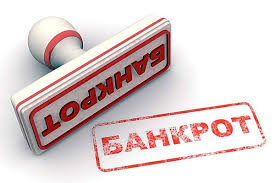 Модель Таффлера широко використовують в міжнародній практиці, це обумовлено такими перевагами:

1. Аналітична інформація для розрахунку показників є доступною, тому що відображена в формах фінансової звітності.

2. Є можливість прогнозування банкрутства, визначення зони ризику, в якій перебуває підприємство.

3. Ця модель має невелику кількість показників, що забезпечують високу точність результатів, за незначних трудовитрат.
Проте можна виокремити один головний недолік цієї моделі –її можна застосовувати лише відносно підприємств, що котирують свої акції на фондових біржах , тому в Україні ця модель майже не використовується.
Отже, можна зробити висновки, що модель Таффлера є досить зручною для розрахунків та прогнозування можливості банкрутства підприємства та є досить точною,тому ця модель поширена у міжнародній практиці, проте досить рідко використовується в Україні.